OKŁADKA  DLA  MOJEJ  ULUBIONEJ KSIĄŻKI KLASY 3
Prace pokonkursowe.
Aleksandra Radek 3a
Antonina Gędek 3b
Adam Lorenc 3b
Aleksandra Miłosz 3d
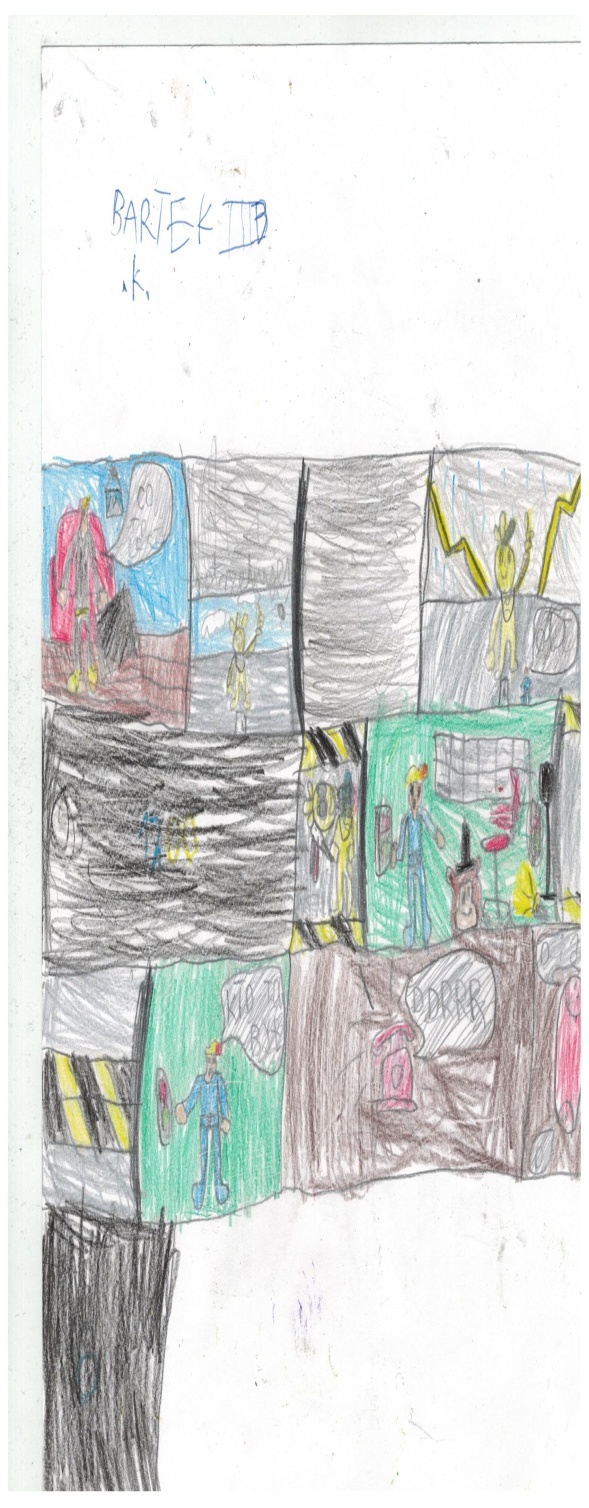 Bartosz Kucharski 3b
Ewa Janeczek 3b
Hanna Janecka 3b
Igor Marciniak 3d
Ignacy Pawłowski 3b
Jan Hołownicki 3d
Jakub Kuczkowski 3b
Jerzy Sobolewski 3b
Karolina Gnatowska 3d
Kaja Kaźmierczak 3d
Karol Łyżeń 3b
Karolina Sypulska 3c
Lena Białkowska 3b
Mikołaj Kabała 3b
Maksymilian Kijo 3b
Maciej Piotrowski 3d
Maja Rutkowska 3b
Martyna Sujkowska 3c
Oliwia Królikowska 3a
Patrycja Domagalska 3b
Ryszard Maciejewski 3b
Zuzanna Gródecka 3d
Zuzanna Małachowska 3b
Gabriela Melon 3a
Marika Florczak 3d
Lena Świderek 3c
Maja Broniarek 3d
Maja Dzięcioł 3b
Dziękujemy za udział w konkursie i za obejrzenie prezentacji.


Bibliotekarki szkolne.